Prisms
Prisms
Nov 2017
2H Q6
May 2018
1H Q18
June 2018
2H Q16
SAM
1H Q18
1 Marker
Nov 2018
1H Q2
Nov 2018
2H Q13
Nov 2018
2H Q14
Cylinders
SAM 1H Q18
Prisms
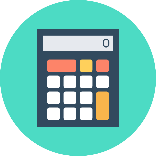 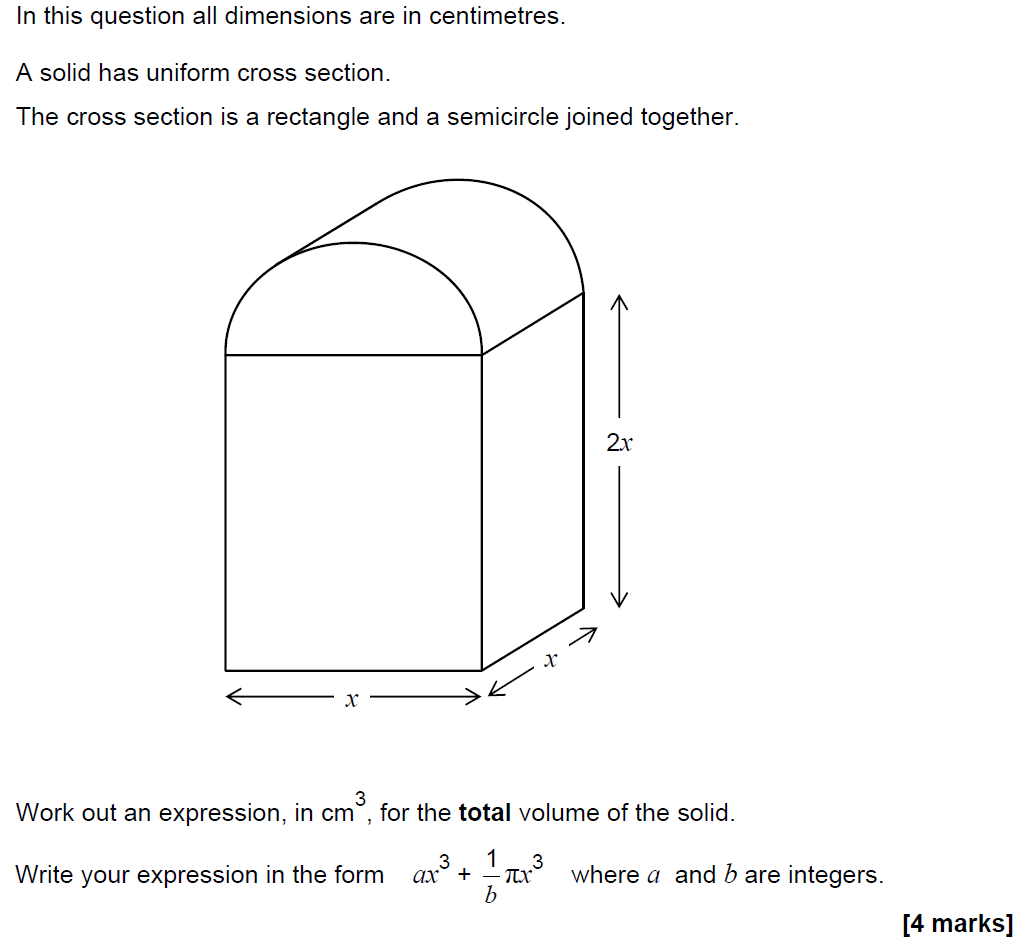 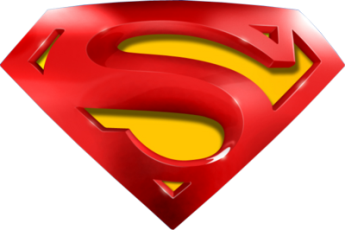 SAM 1H Q18
Prisms
A
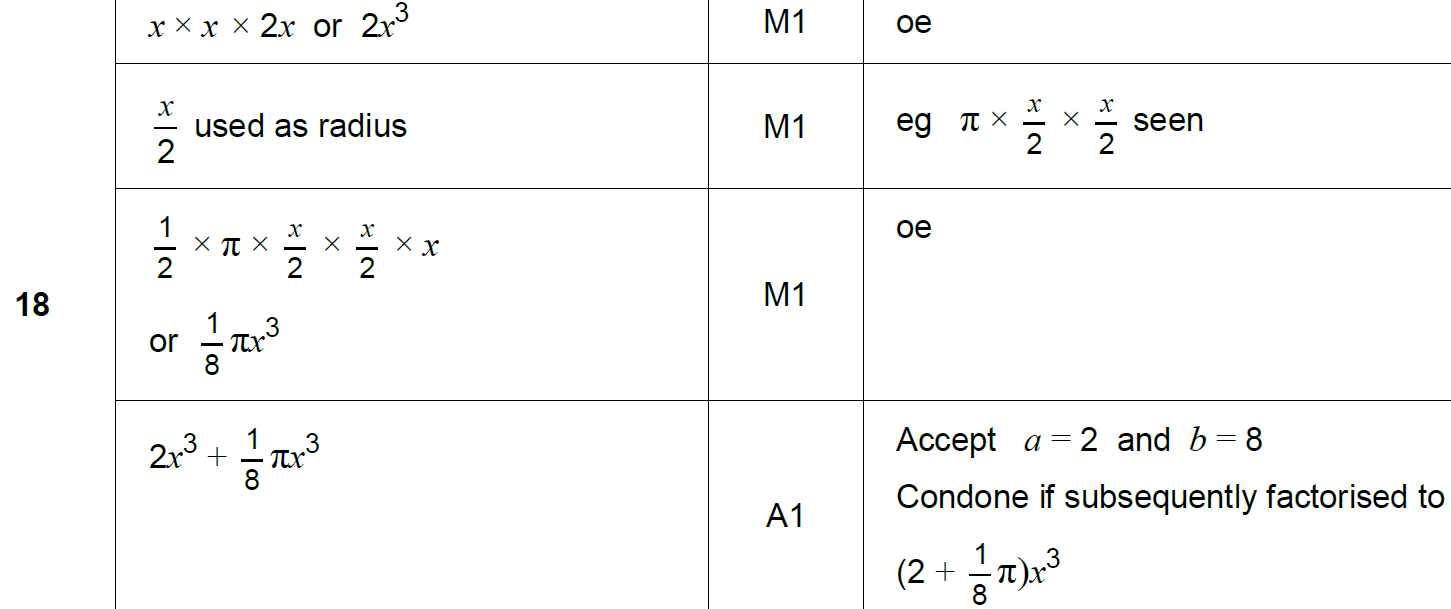 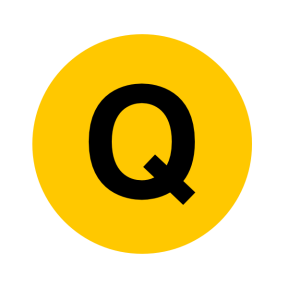 Nov 2017 2H Q6
Prisms
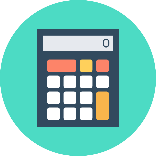 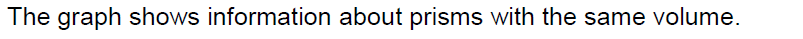 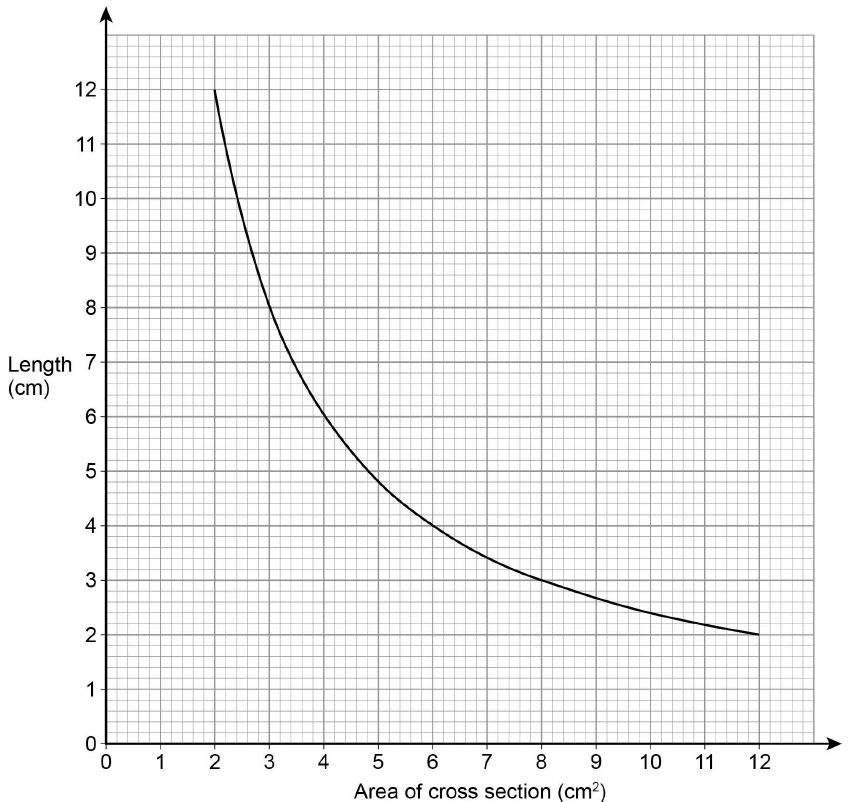 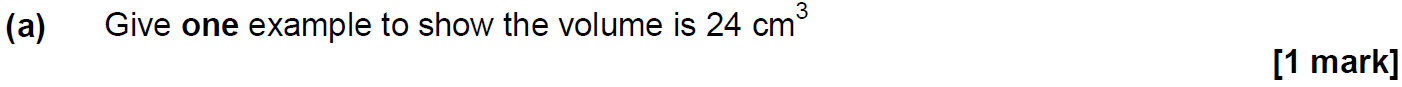 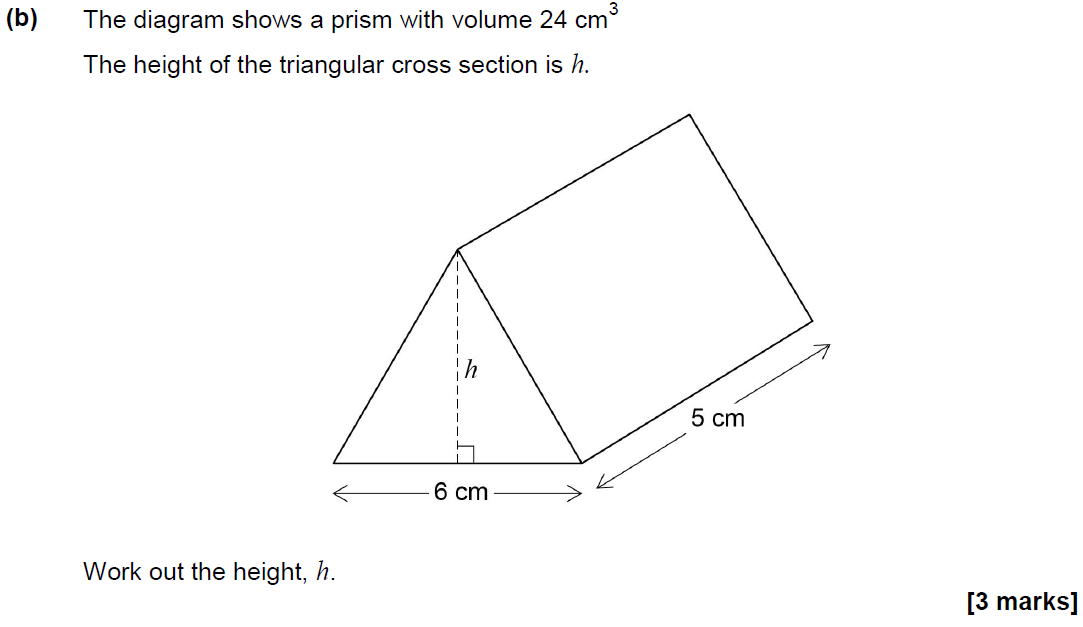 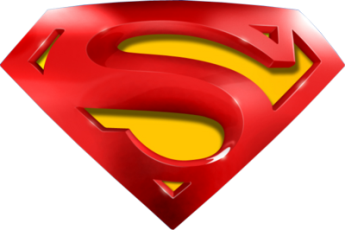 Nov 2017 2H Q6
Prisms
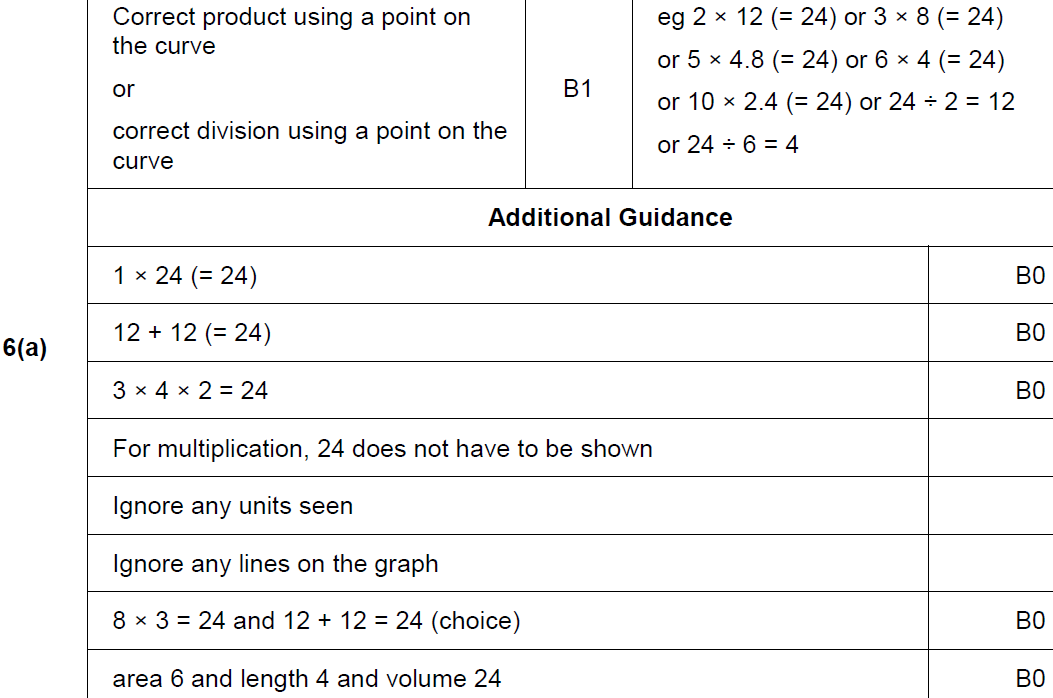 A
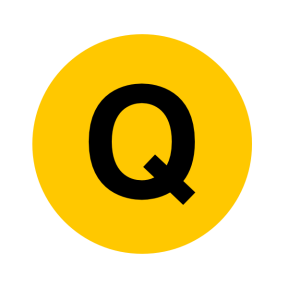 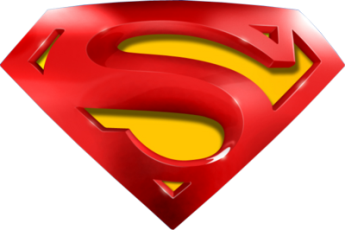 Nov 2017 2H Q6
Prisms
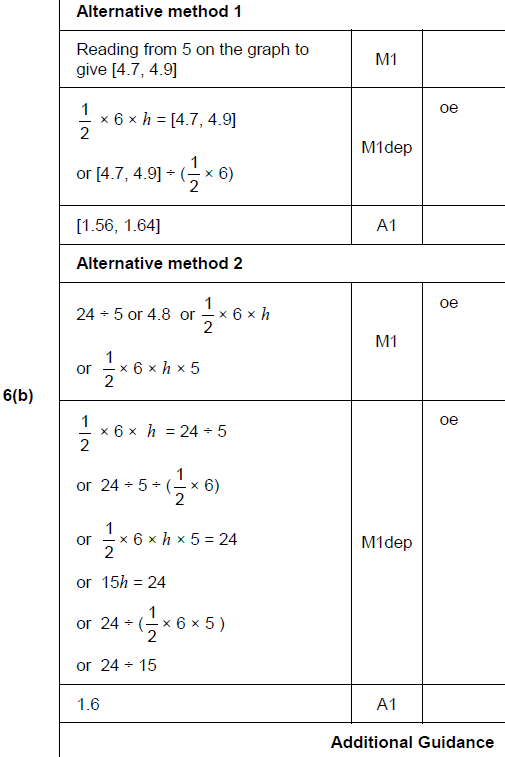 B
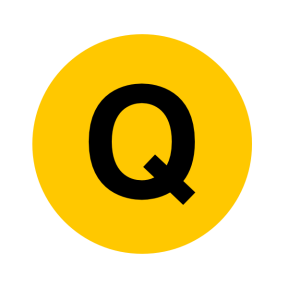 May 2018 1H Q18
Prisms
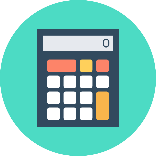 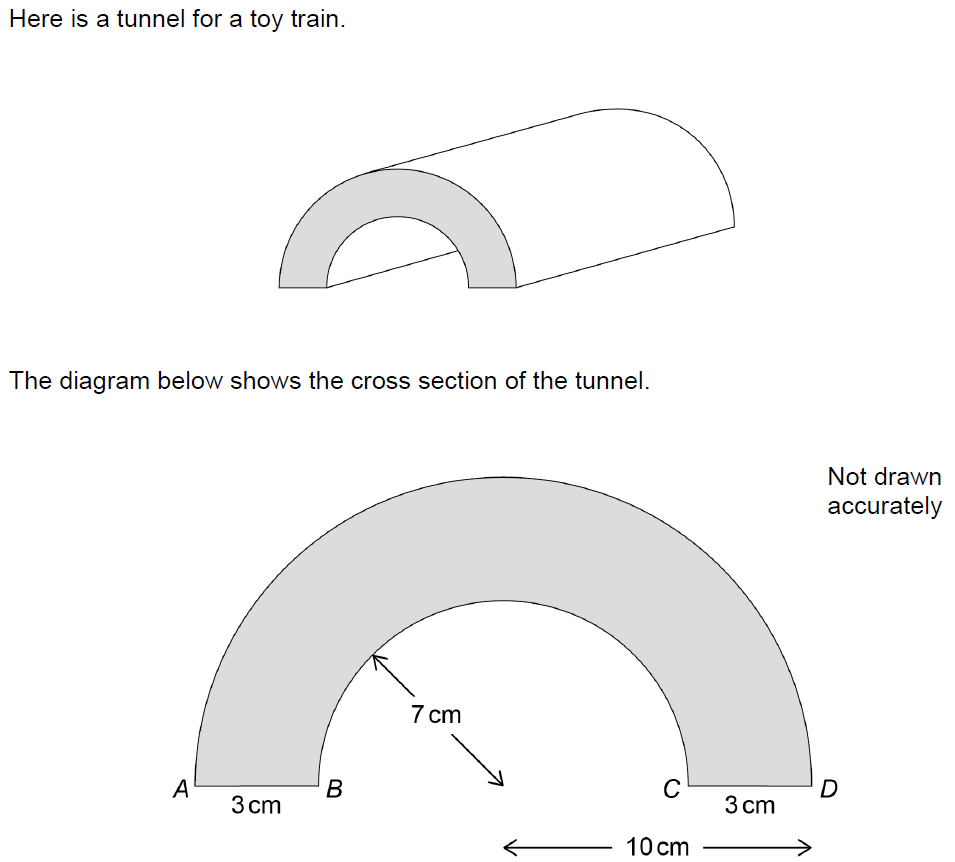 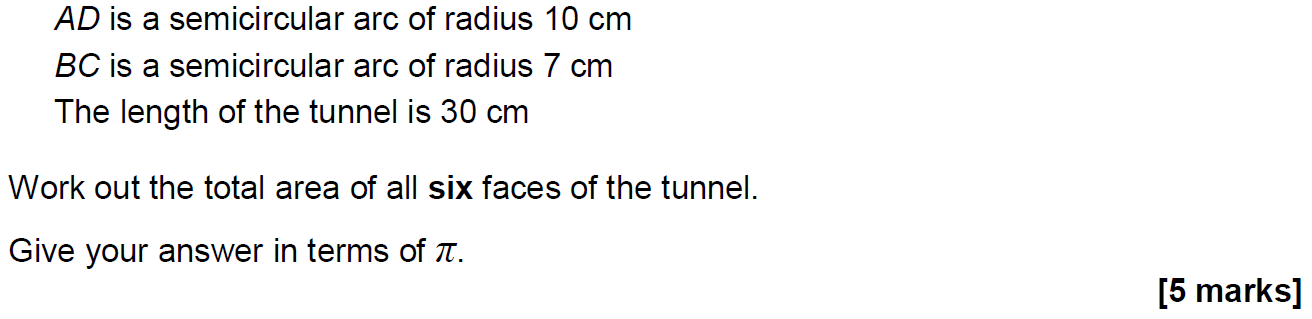 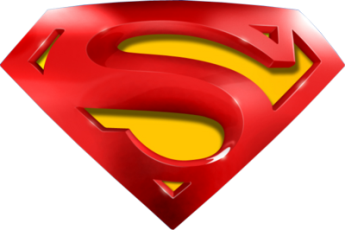 May 2018 1H Q18
Prisms
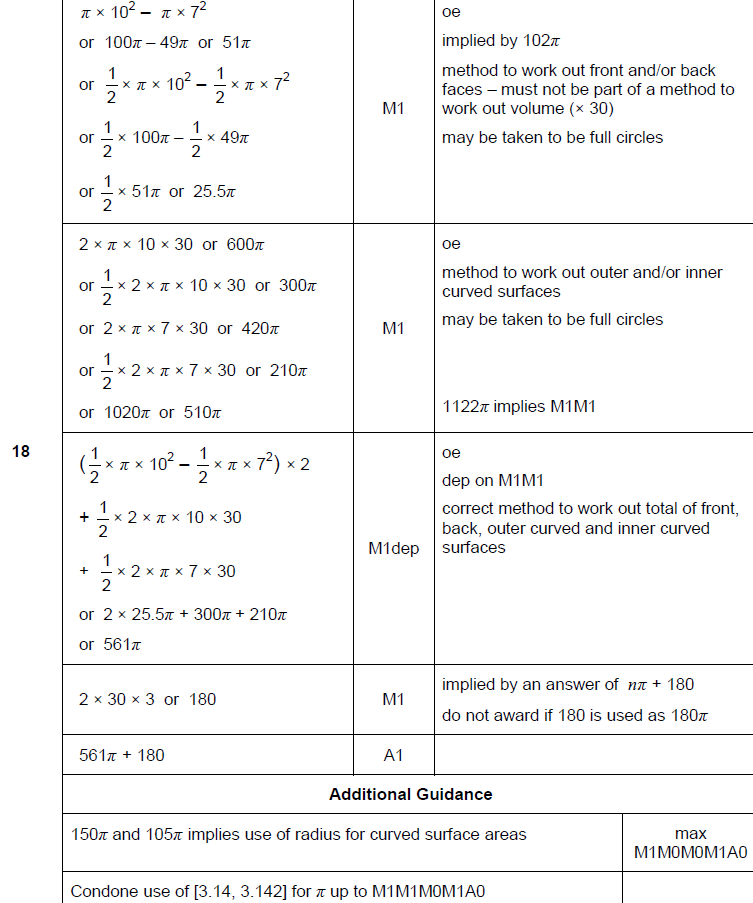 A
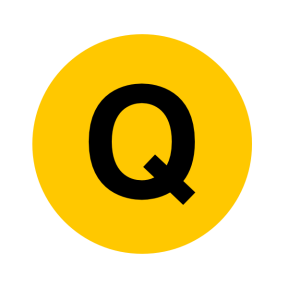 June 2018 2H Q16
Prisms
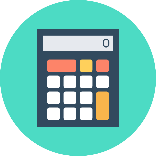 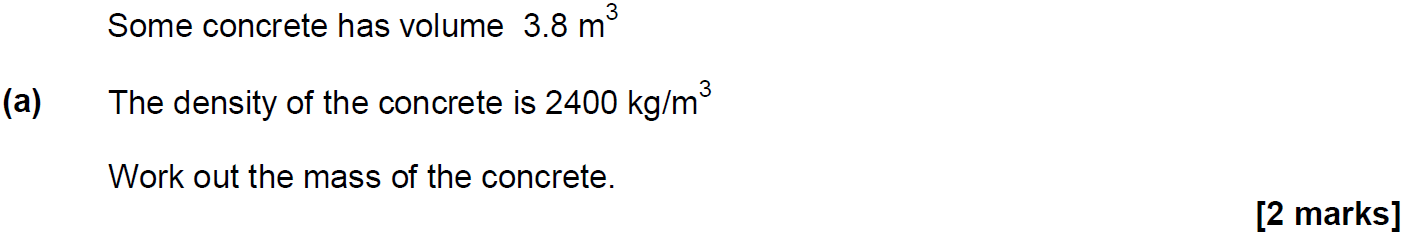 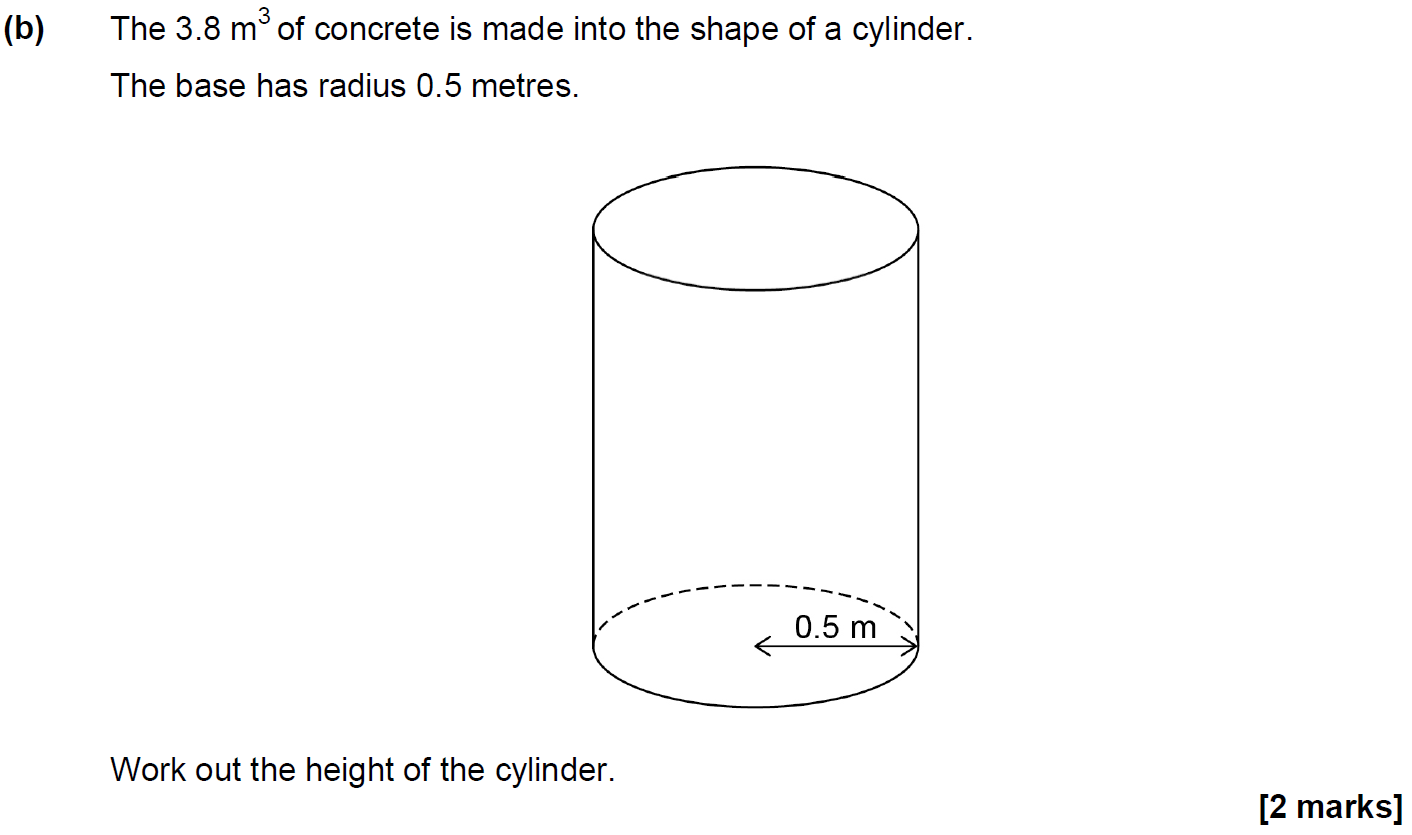 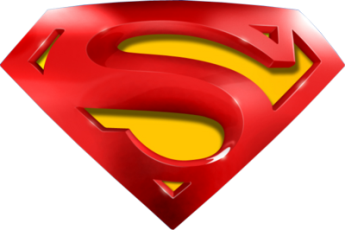 June 2018 2H Q16
Prisms
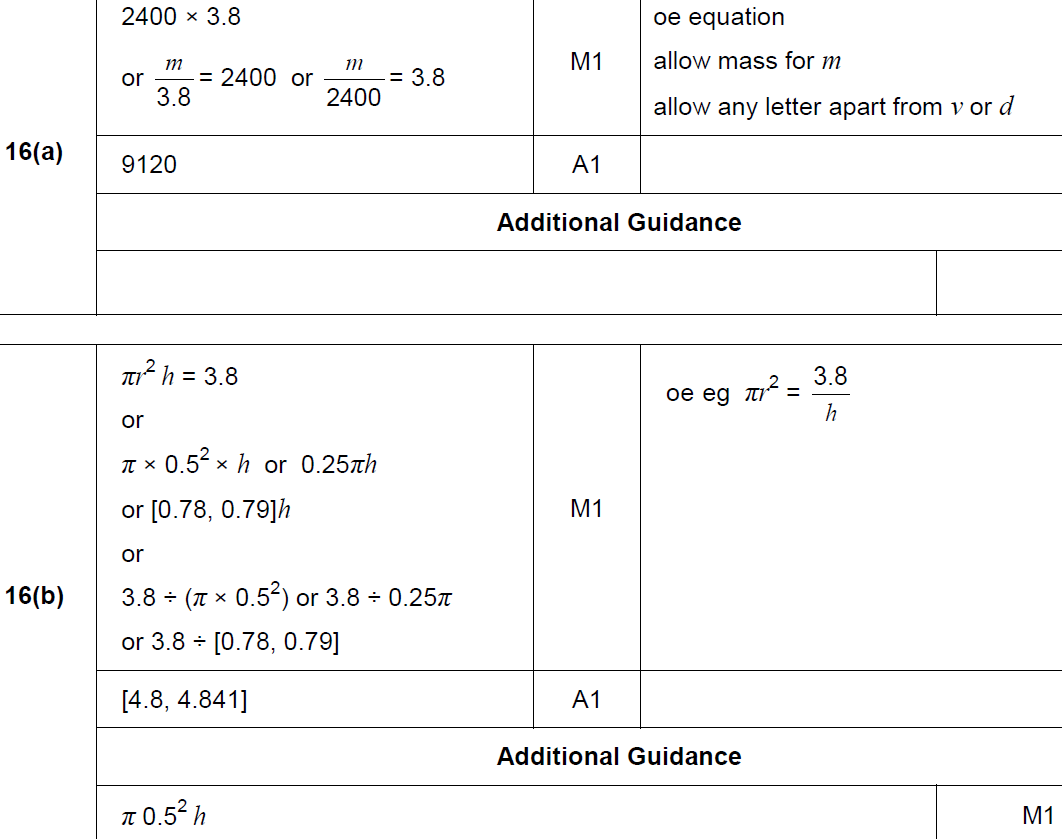 A
B
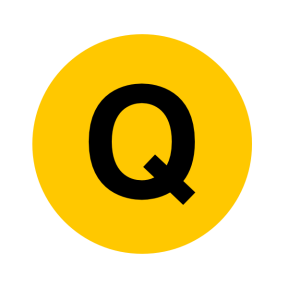 Nov 2018 1H Q2
Prisms
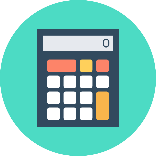 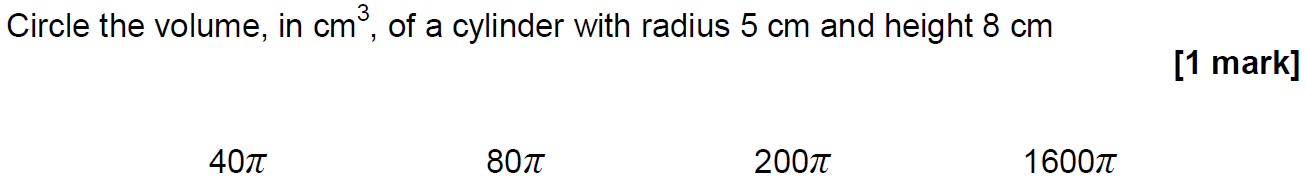 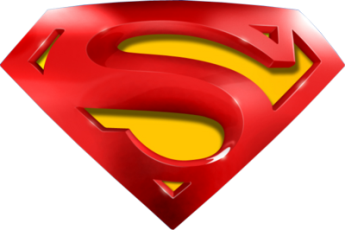 Nov 2018 1H Q2
Prisms
A
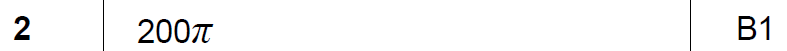 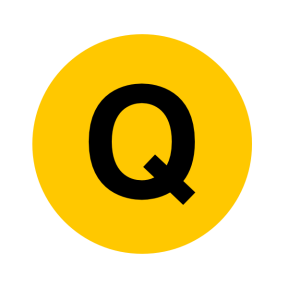 Nov 2018 2H Q13
Prisms
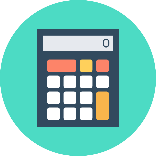 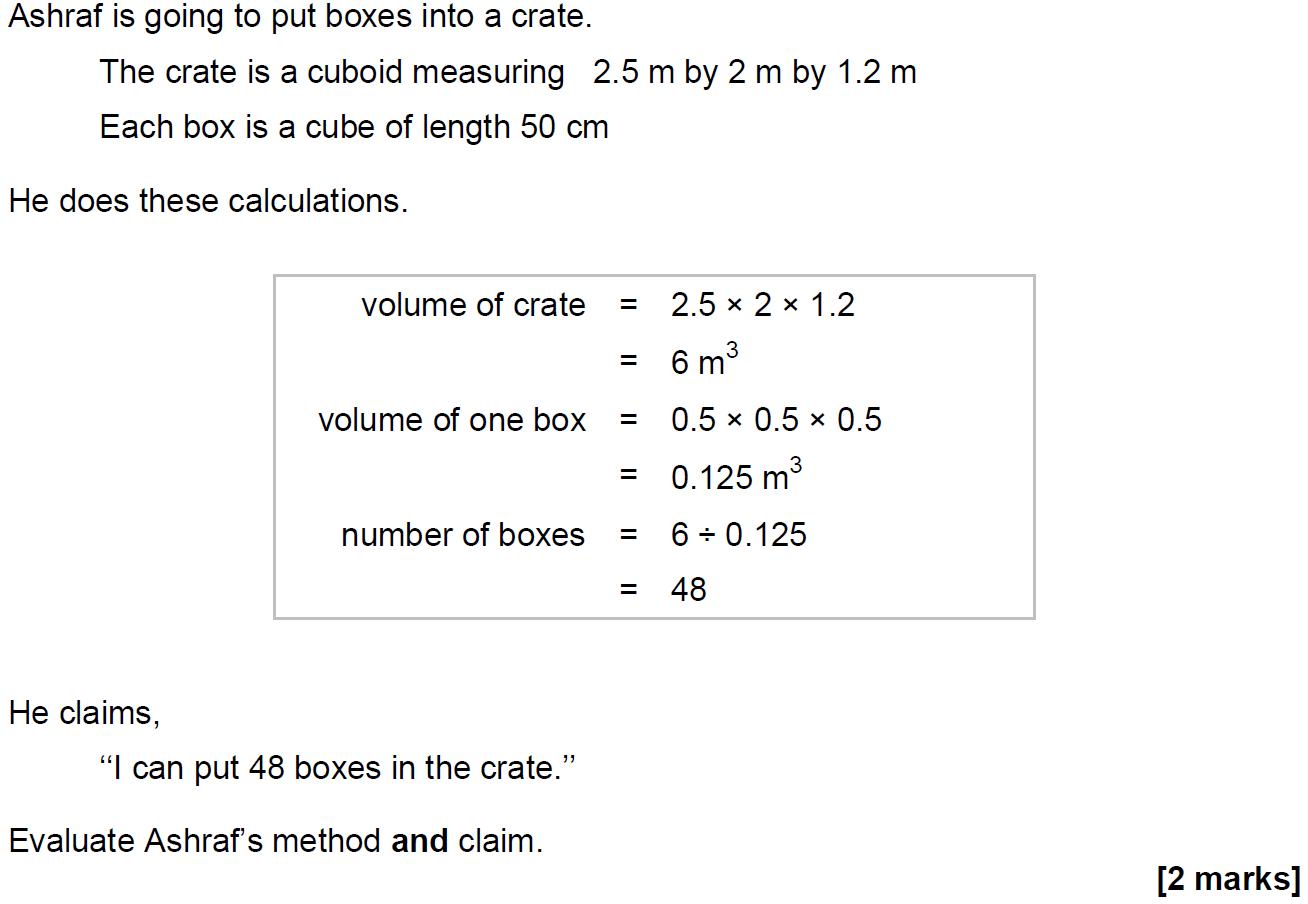 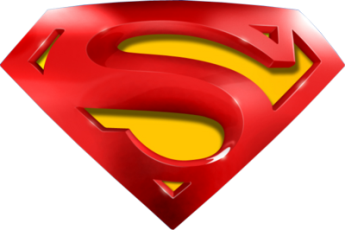 Nov 2018 2H Q13
Prisms
A
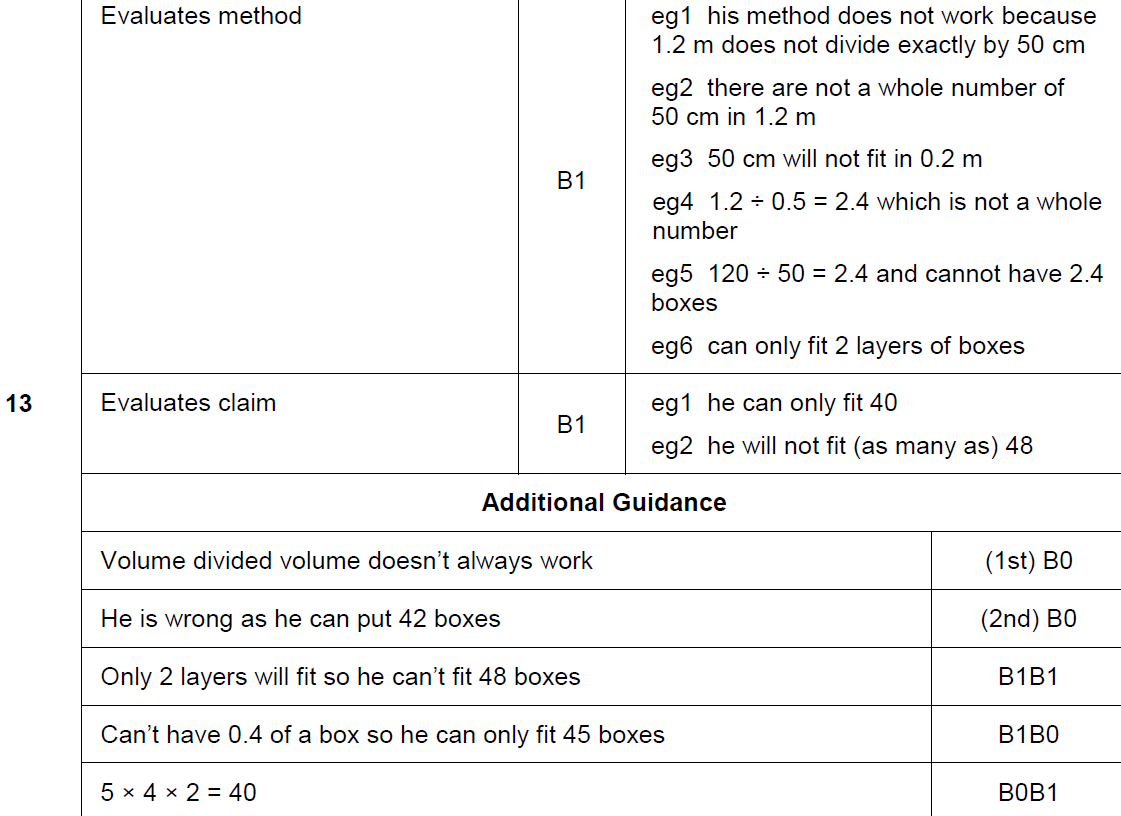 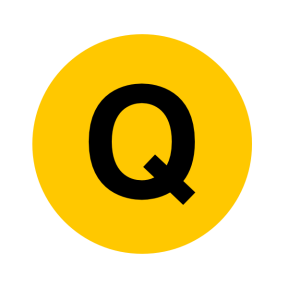 Nov 2018 2H Q14
Prisms
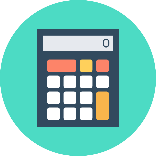 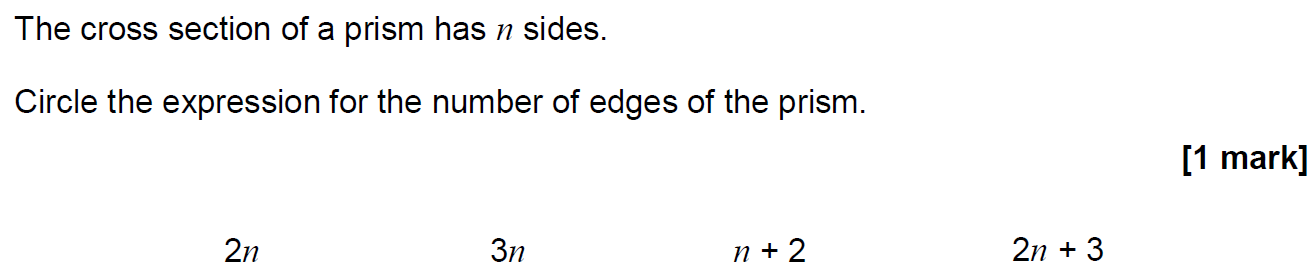 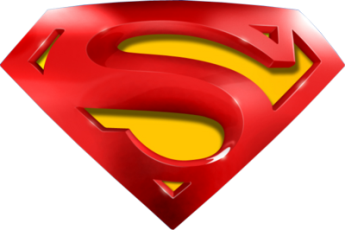 Nov 2018 2H Q14
Prisms
A
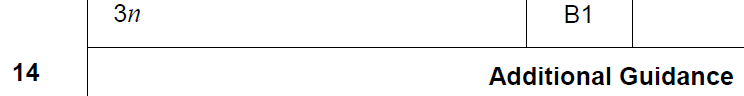 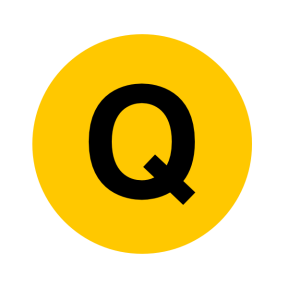